Welcome to NTMS February 8 2025 meeting
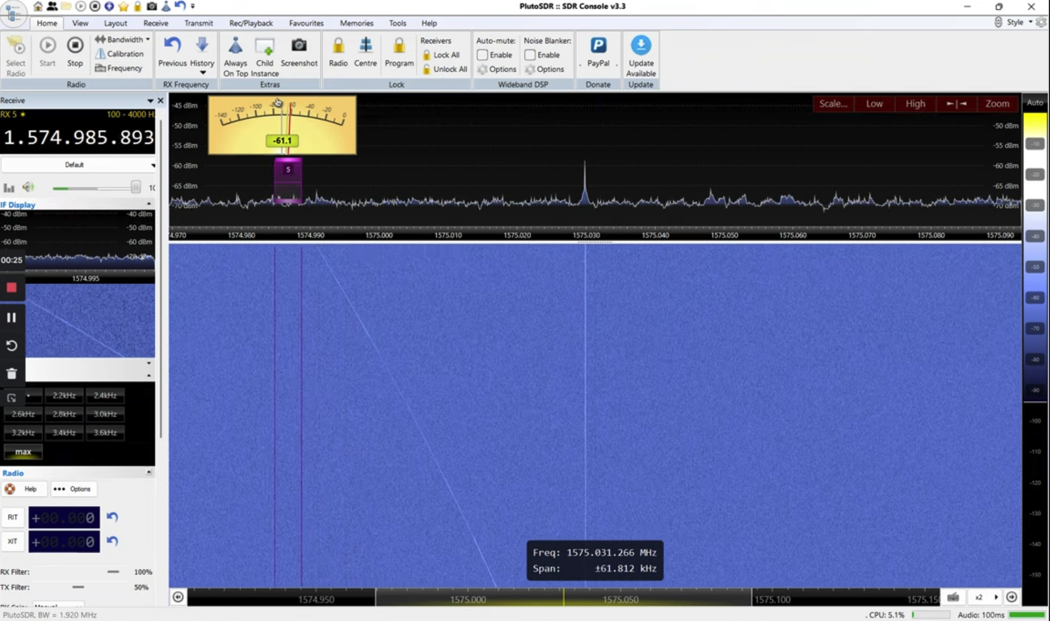 Chasing Starlink satellite leakage
WWW.NTMS.ORG
1
NTMS AgendaFebruary 8, 2025
12:00 to 12:30– Setup & Bull Session 
12:30 pm - Meeting Starts  
New Opportunities in 24 GHz Rain Scatter - Andy Flowers K0SM/2
Current Electronic Warfare (as presented at DEFCON32) - Kent Britian WA5VJB
NTMS Survey results - Matt Kube W5ZCA
NTMS 2024 recap and 2025 Activity Plan 
Show & Tell by members
Other items & Business Meeting
WWW.NTMS.ORG
2
March 2025
1st NTMS MAD – Microwave Activity Day

8th NTMS Zoom meeting
WWW.NTMS.ORG
3
WWW.NTMS.ORG
WWW.NTMS.ORG
3
3
Perpetual
NTMS  2 meter net 			                                         Every Sunday, 8:00 pm CST,144.260 MHz, called by Ross K5ZSJ
The 6 meter Hootowl net			                                         Every Saturday, Midnight, 50.125, called by Al W5RLG
NTMS Lunch
    Every Tuesday, 11:30 am CST, Texas Smokehouse BBQ, Richardson TX (May change around holidays)
144 MHz Activity Night.
    Every Monday 7:00-11:00 pm local
222 MHz Activity Night.
    Every Tuesday 7:00-11:00 pm local
432 MHz Activity Night.
    Every Wednesday 7:00-11:00 pm local
Midwest M.A.D. and NTMS M.A.D
    First Saturday of every month.
WWW.NTMS.ORG
4
NTMS Budget & Dues
Zoom Meeting $160/yr 
Website Blue Host $86/yr 
ARRL Liability Insurance $200/yr 
PO Box $146/yr 
501c3 non profit filing with TX $25/yr 
Total $617 / $20 dues > 31 members min 
Does not include meeting room space and ARRL Spectrum Defense Fund donations 
Please support the NTMS with your $20 annual dues. Information on paying dues at www.ntms.org (see Membership link on left side of home page)
WWW.NTMS.ORG
5
Business Meeting
Old Business
New Business
Any other topics to be discussed?
WWW.NTMS.ORG
6
Adjourn?
Motion to adjourn?
WWW.NTMS.ORG
7